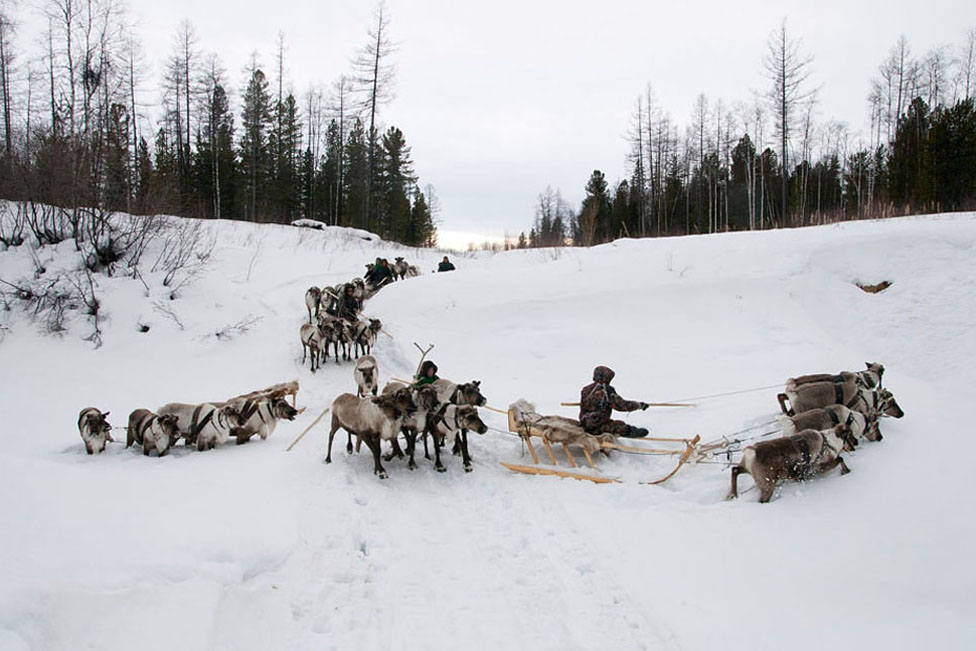 Селькупы – сёль куп, шёль куп (старое название – остяко-самоеды) — таежный человек.
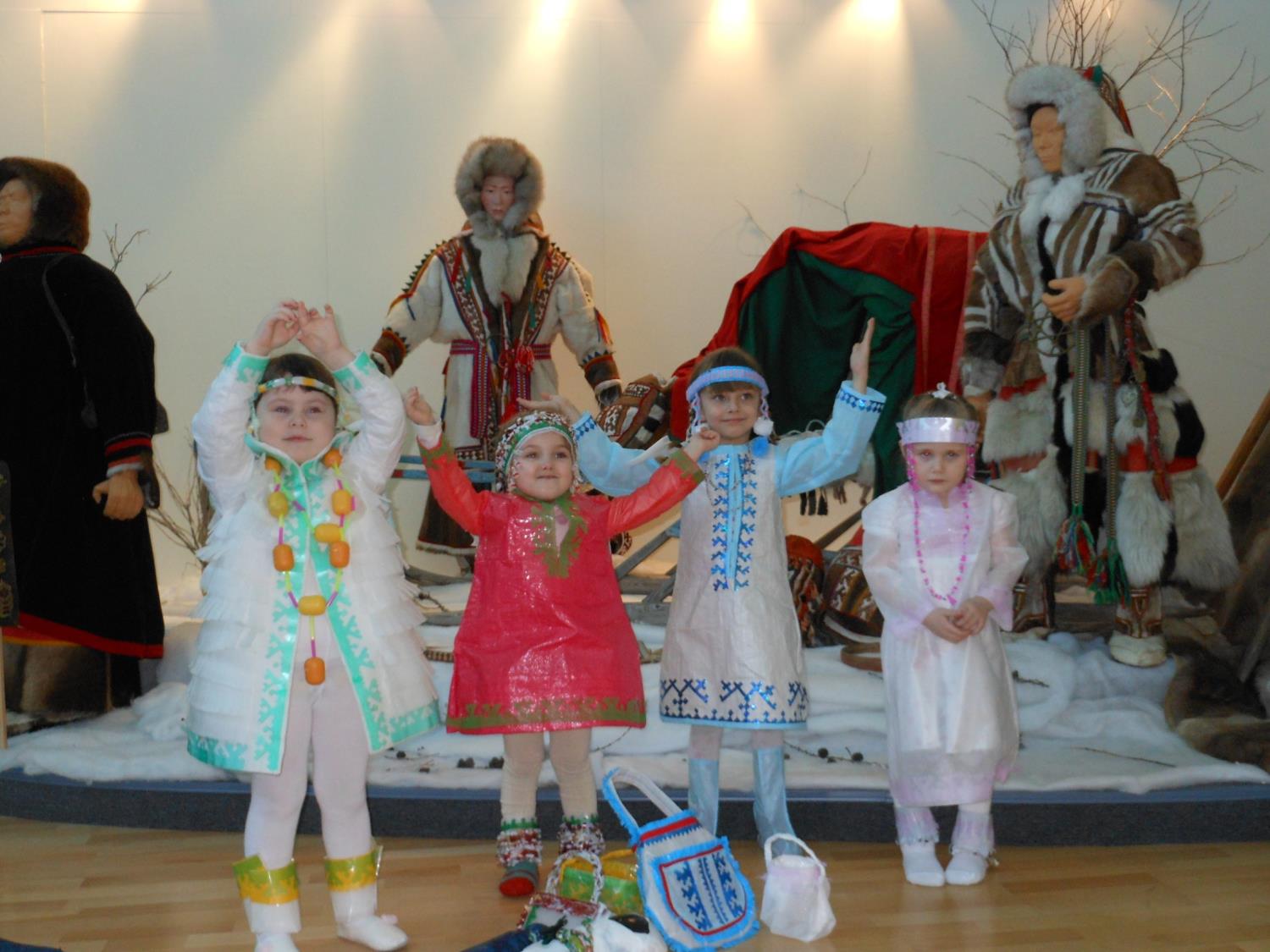 Люблю тебя, седой Ямал!Люблю за красоту природы.Всегда ты будешь восхищатьСвоим простором и свободой!
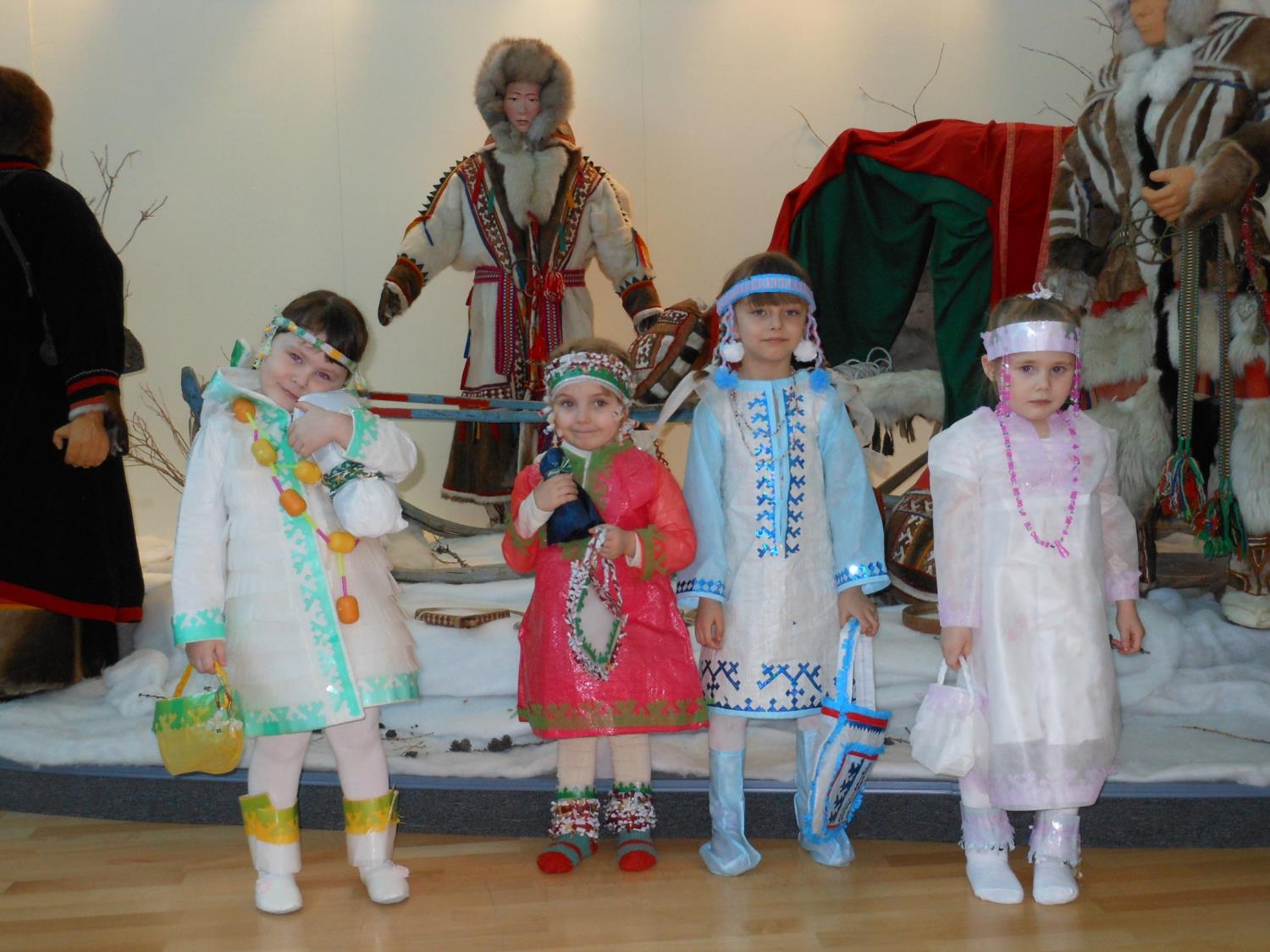 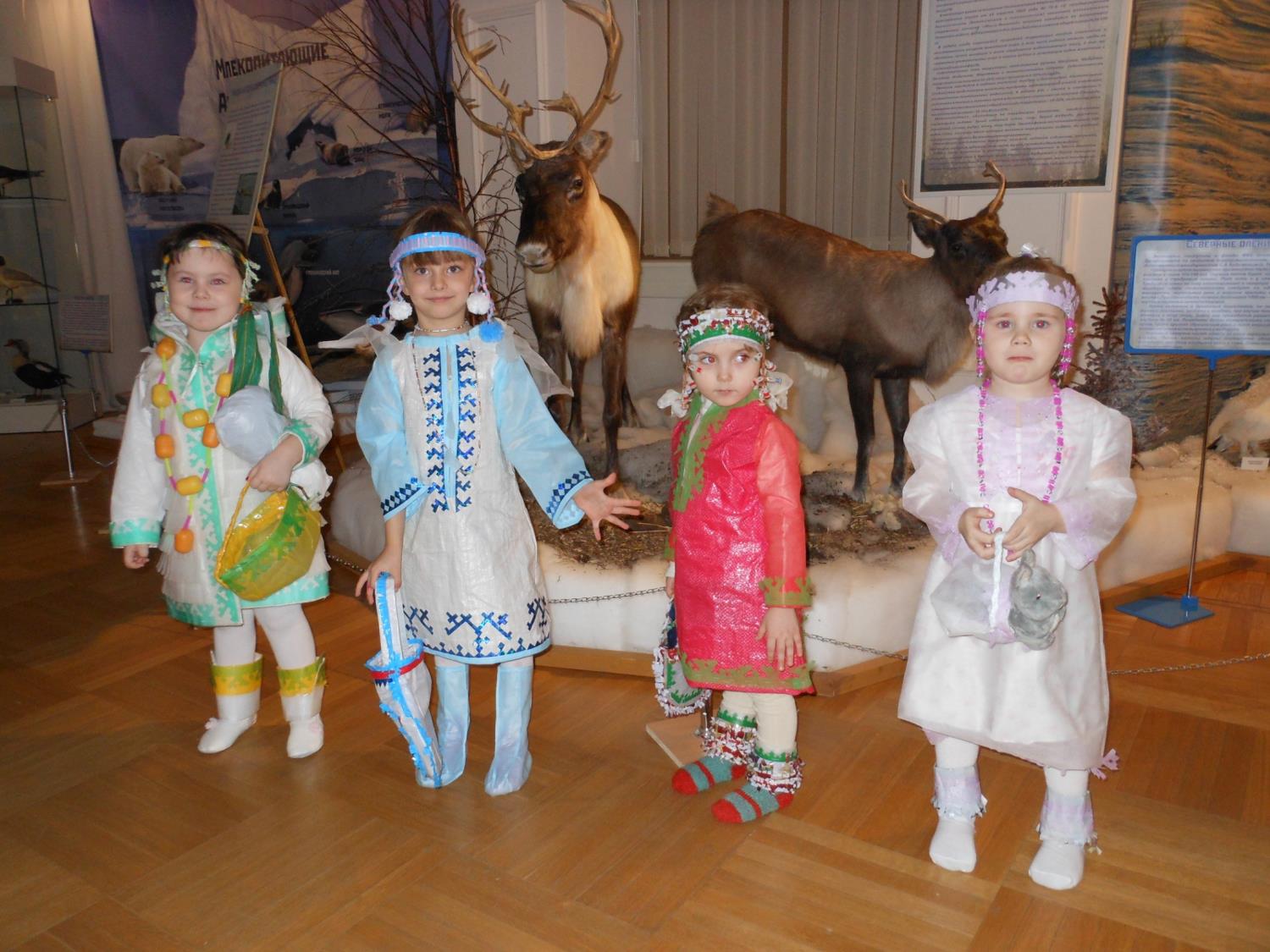 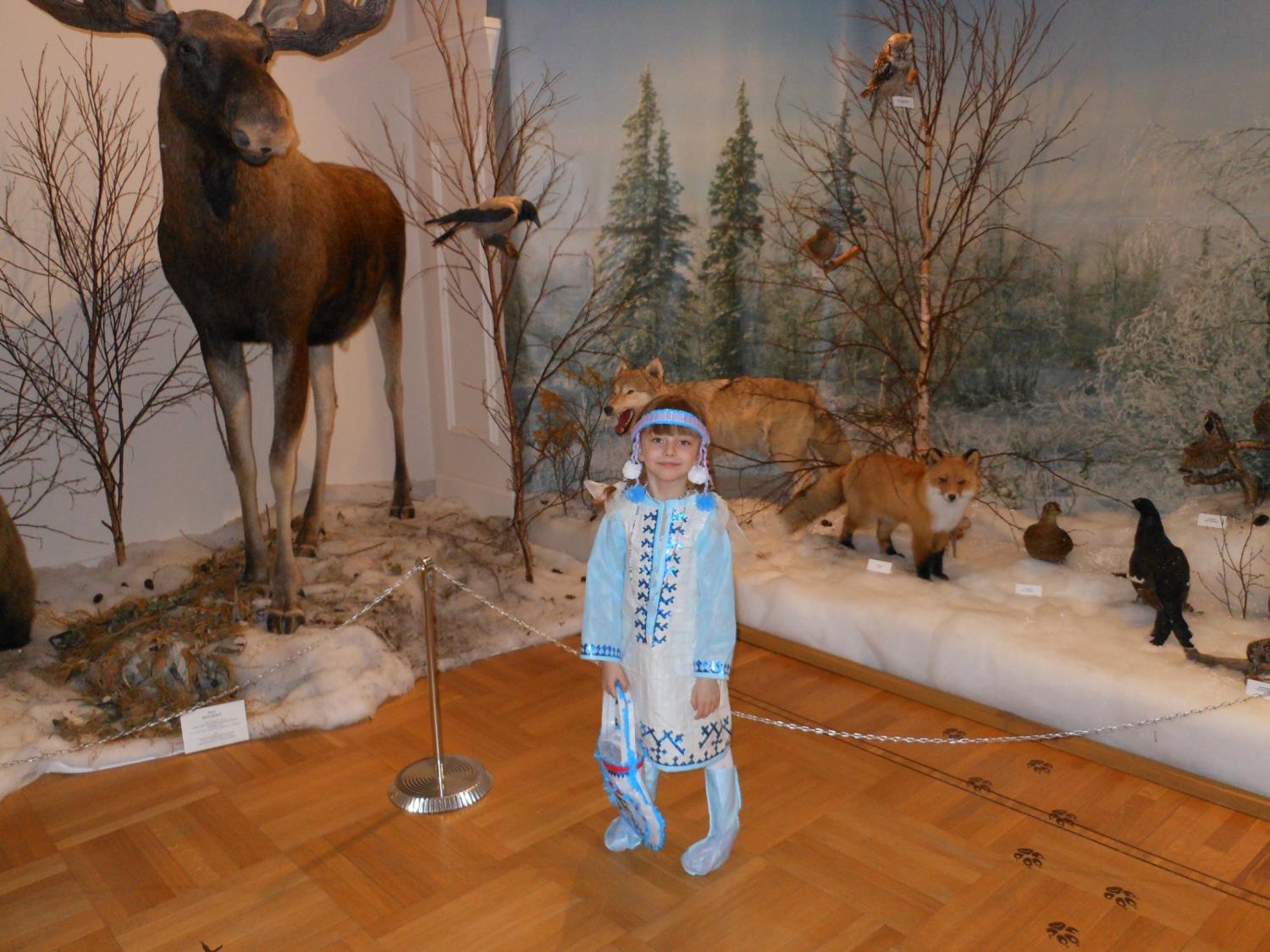 У девочек была  возможность почувствовать себя маленькими селькупочками.
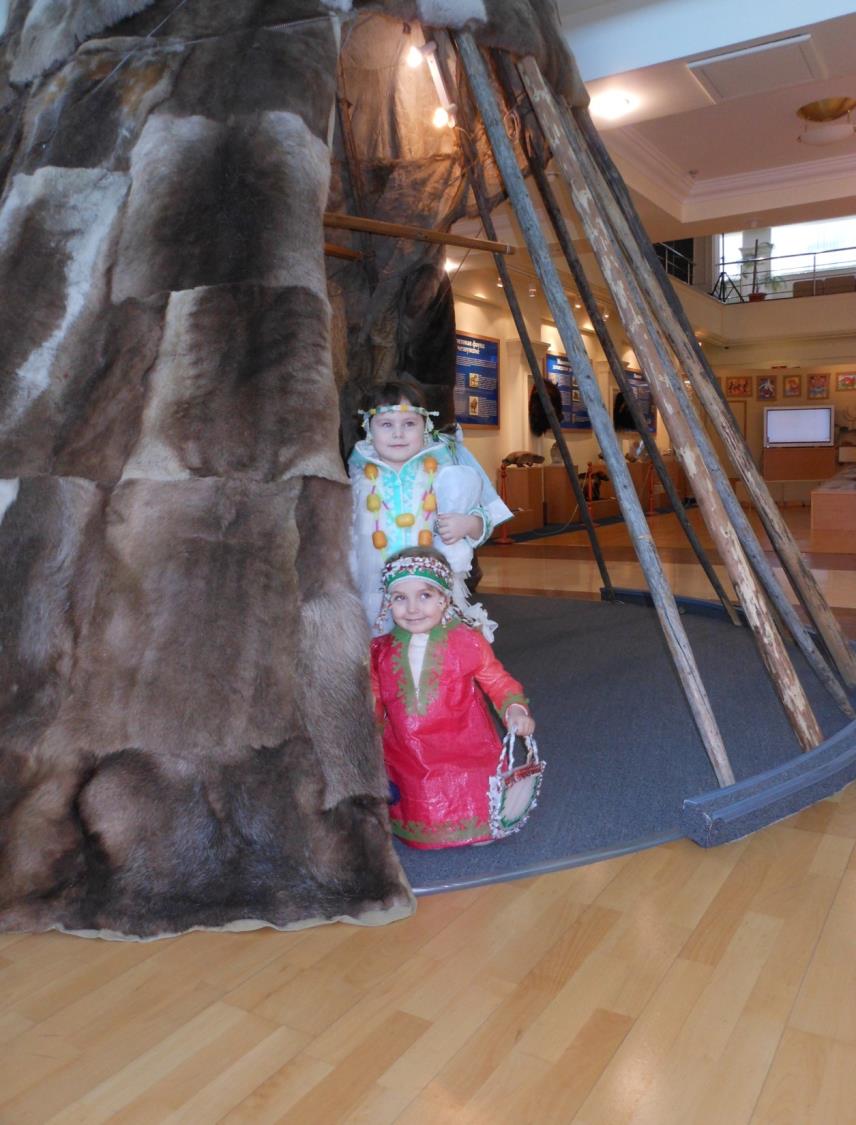 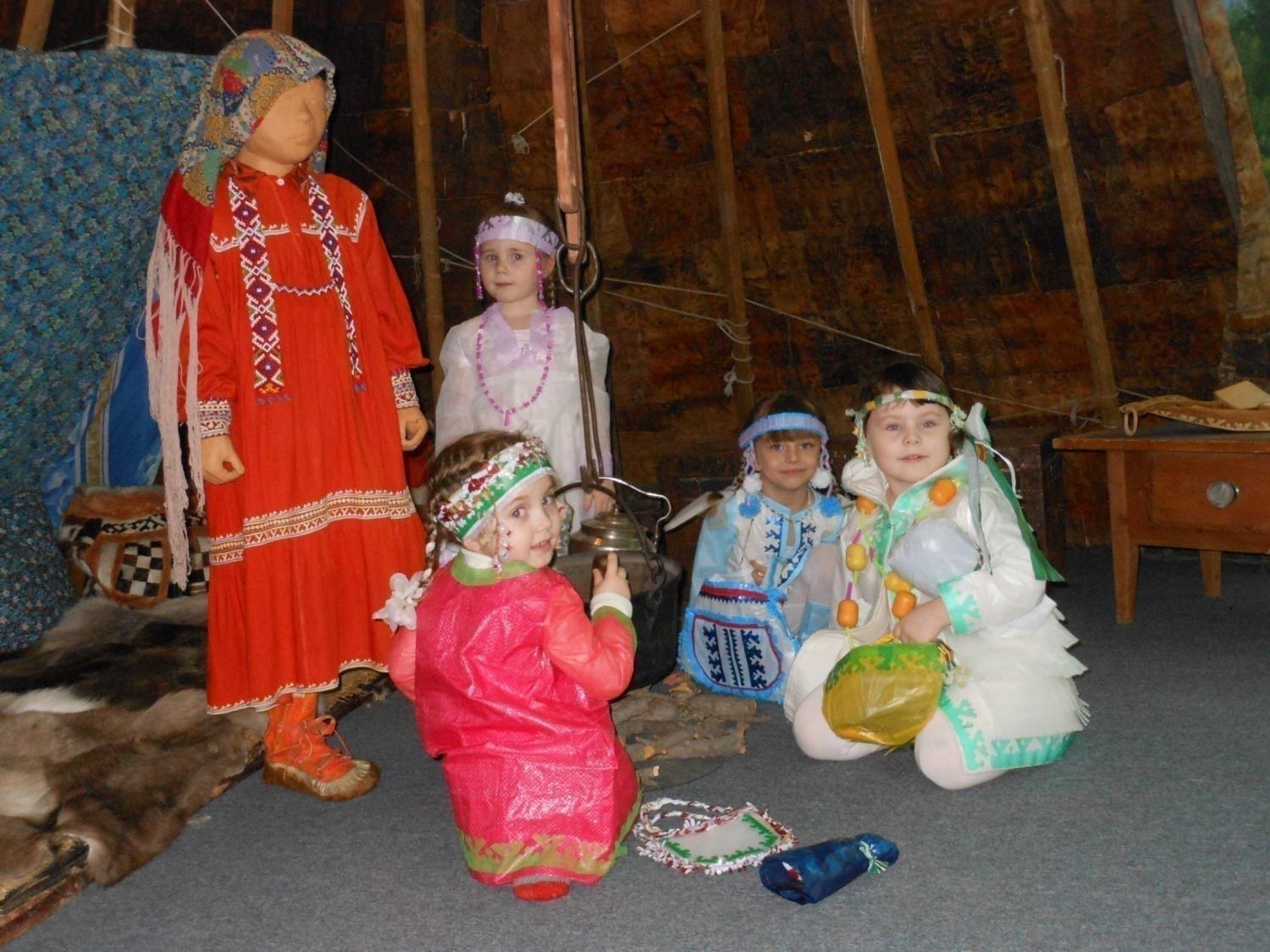 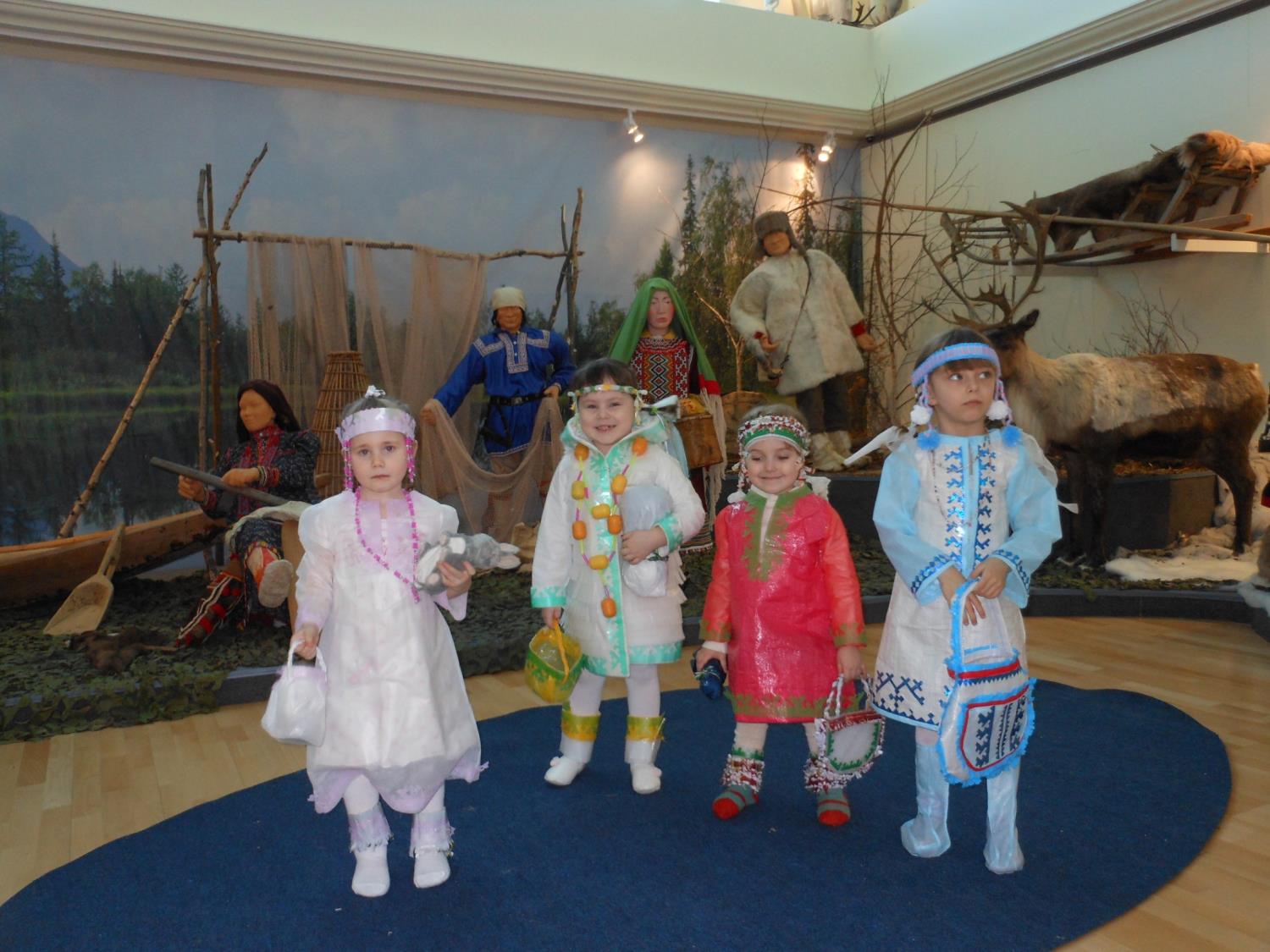 «Луч света»
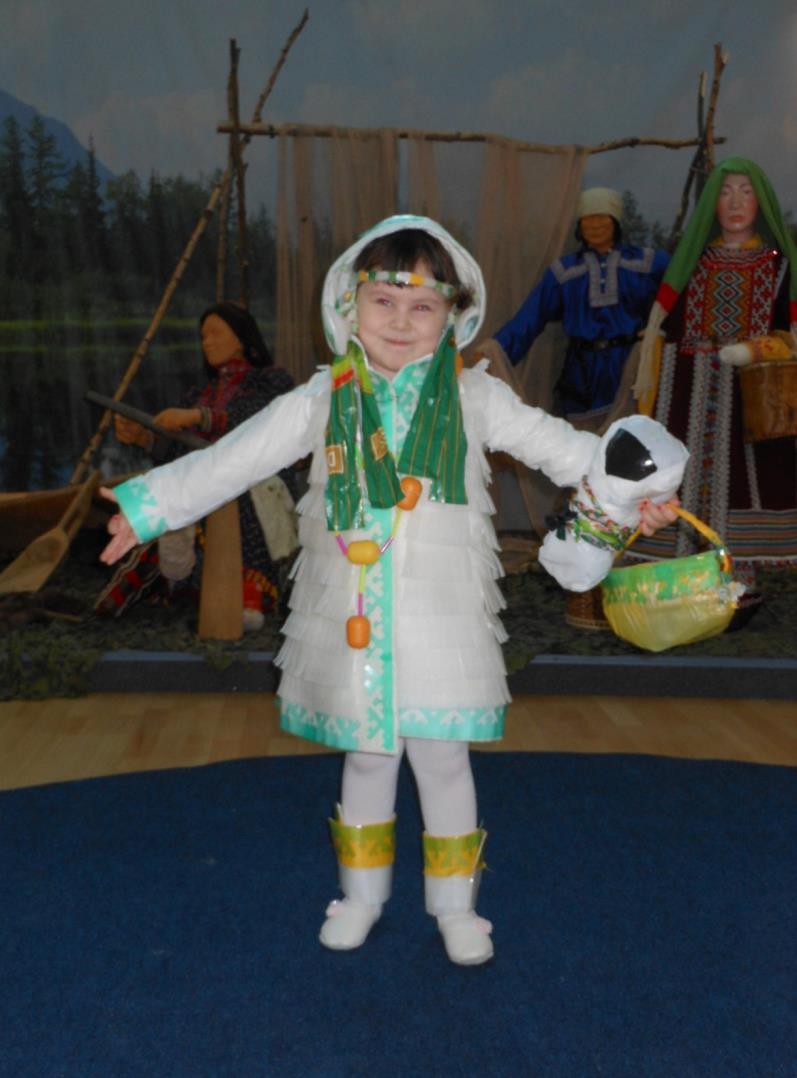 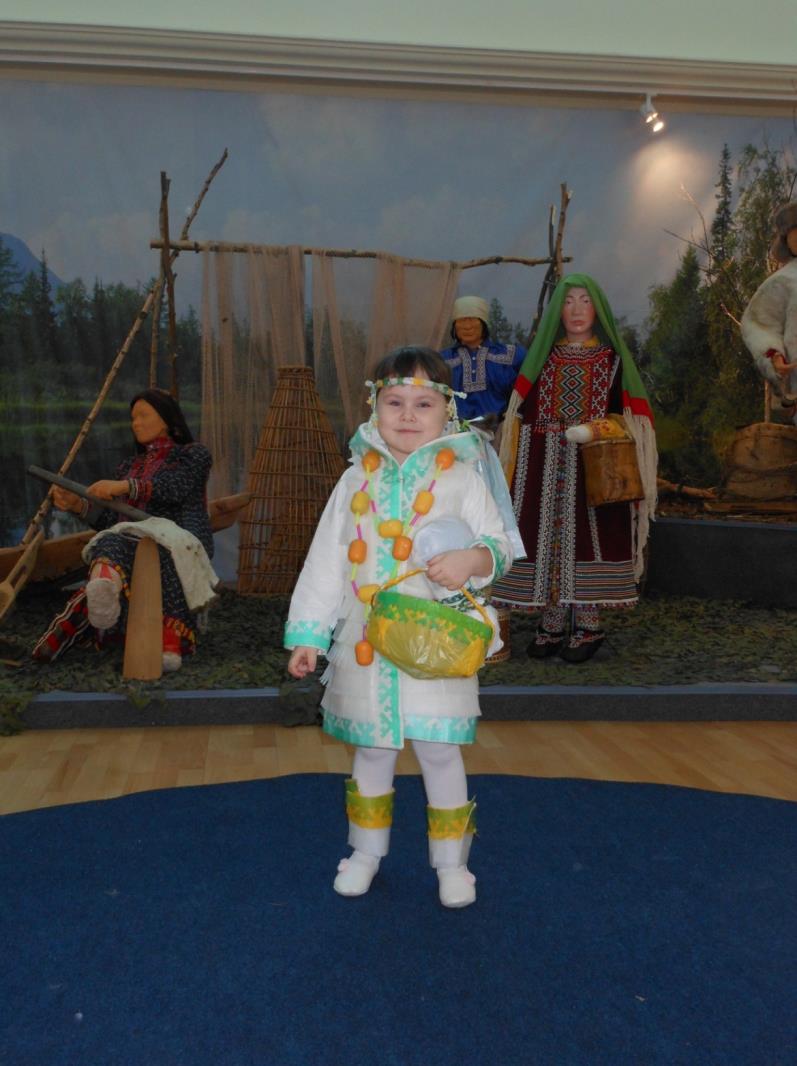 Использованные материалы:
-упаковки для цветов; 
-пластиковая бутылка;
-крючки для штор;
-пластиковые папки;
-трубочки для сока;
-коробочки от киндер-сюрпризов; 
-разные виды пакетов.
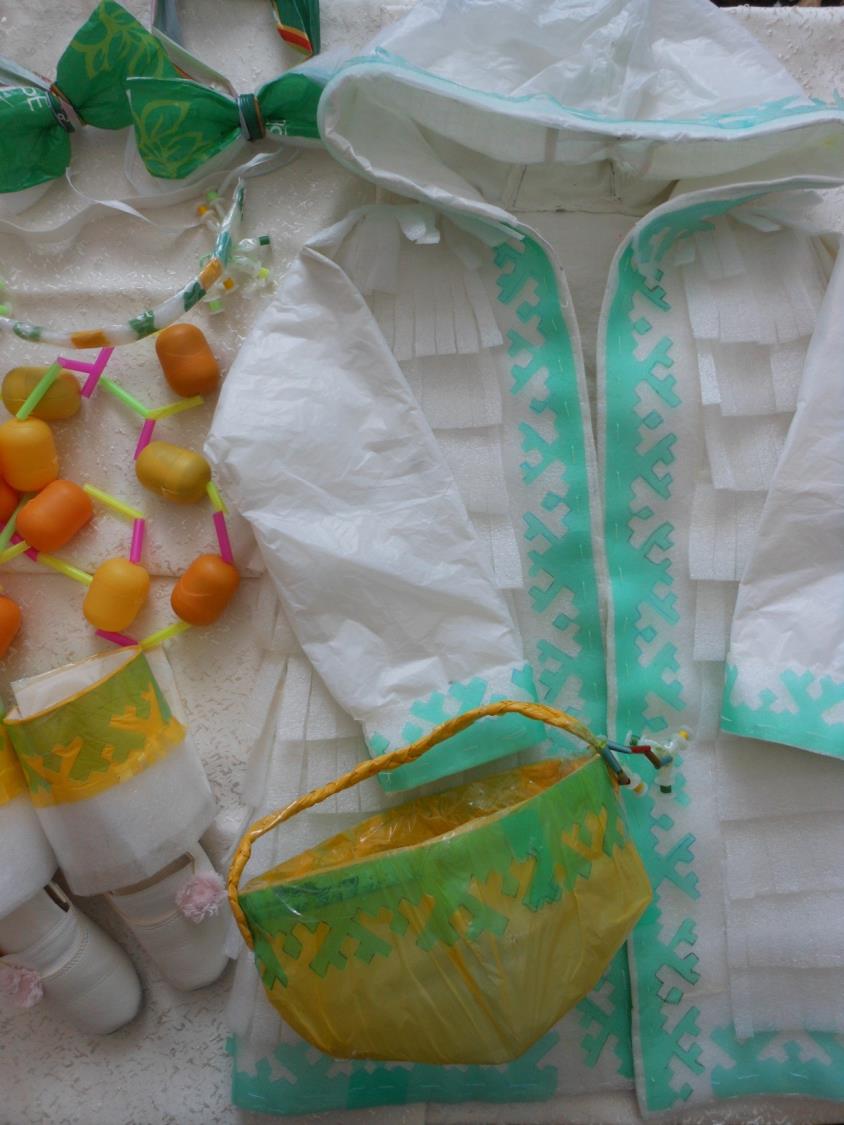 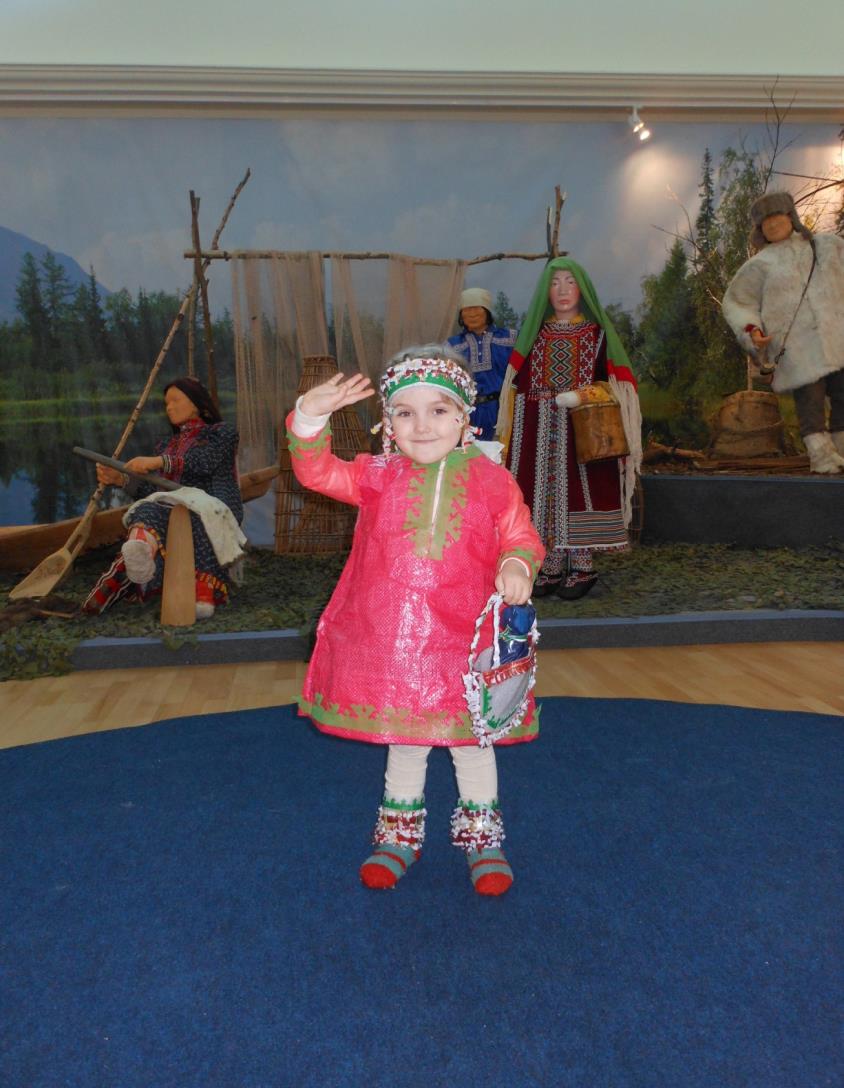 «Веселушка»
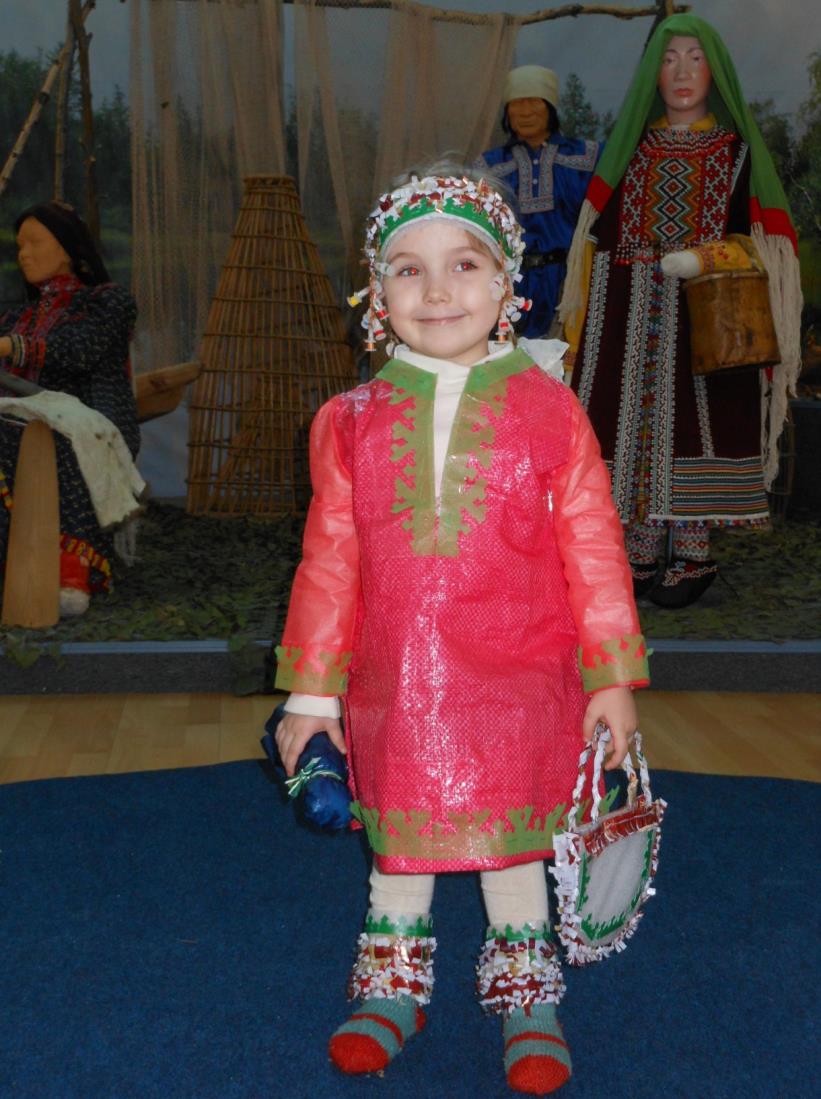 Использованные материалы:
-упаковки для цветов;
-трубочки для сока;
-разные виды пакетов; 
-мешок;
-пластиковые бутылки, 
-крючки для штор;
-пластиковые папки.
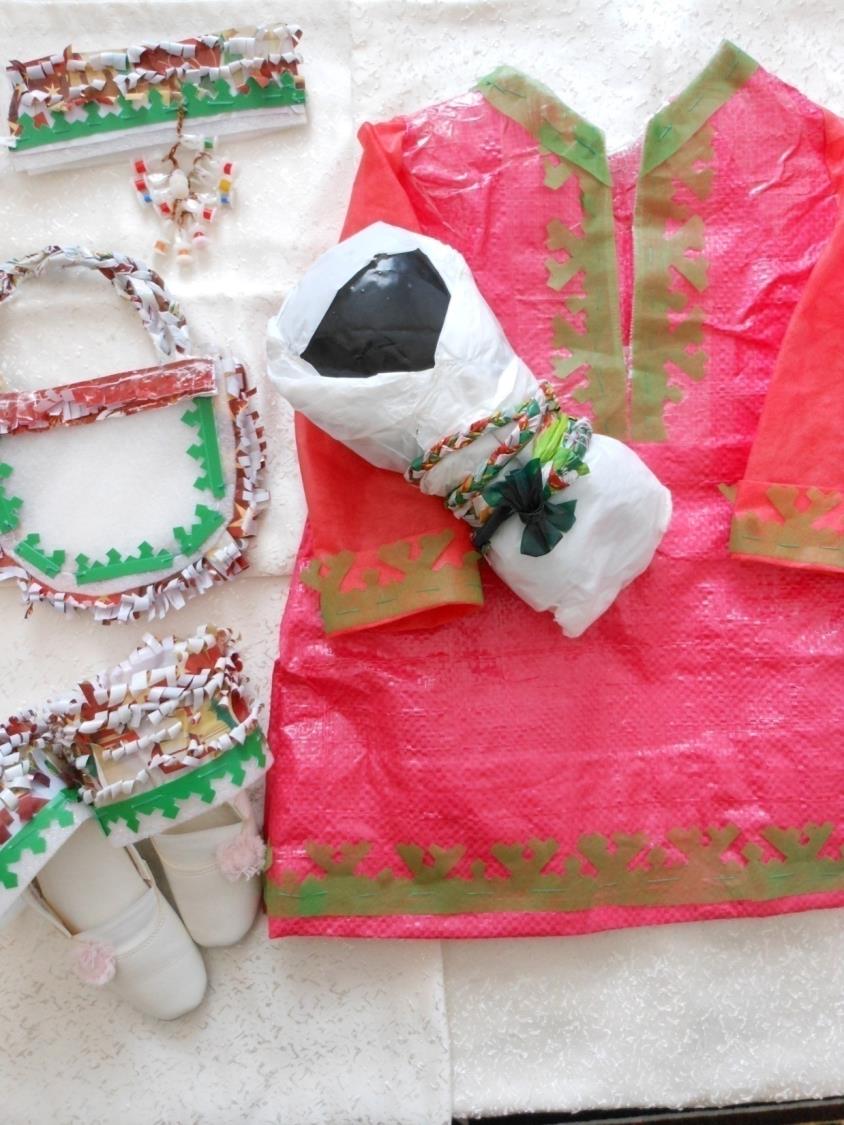 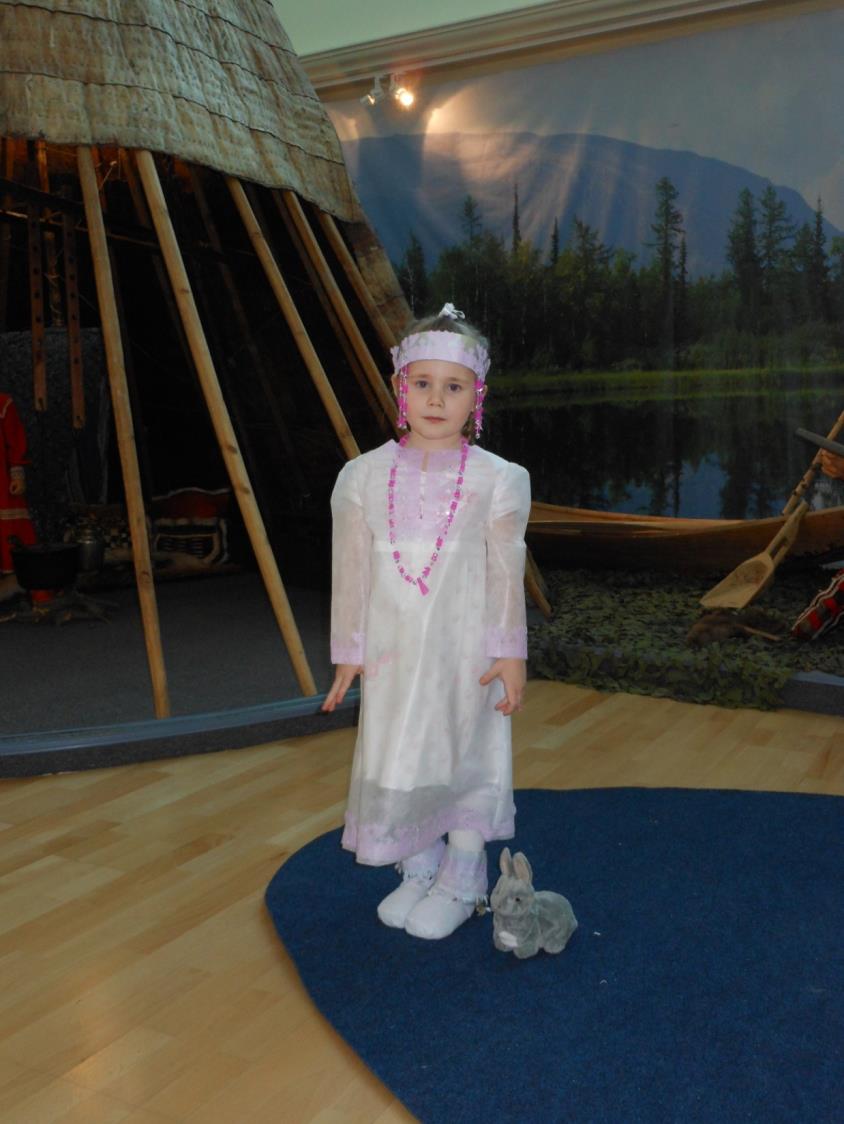 «Беляночка»
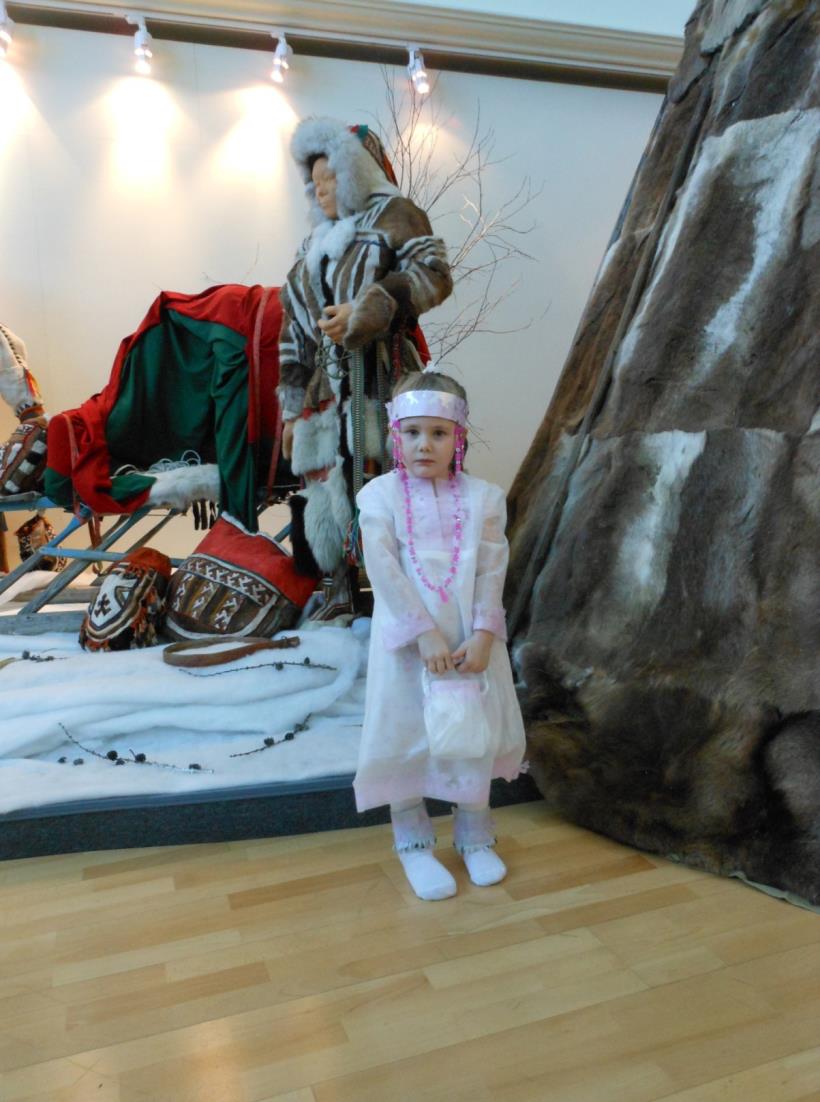 Использованные материалы:
-упаковки для цветов; 
- мелкие болтики;
-трубочки для сока;
-пакет; 
-пластиковая бутылка, 
-коробка.
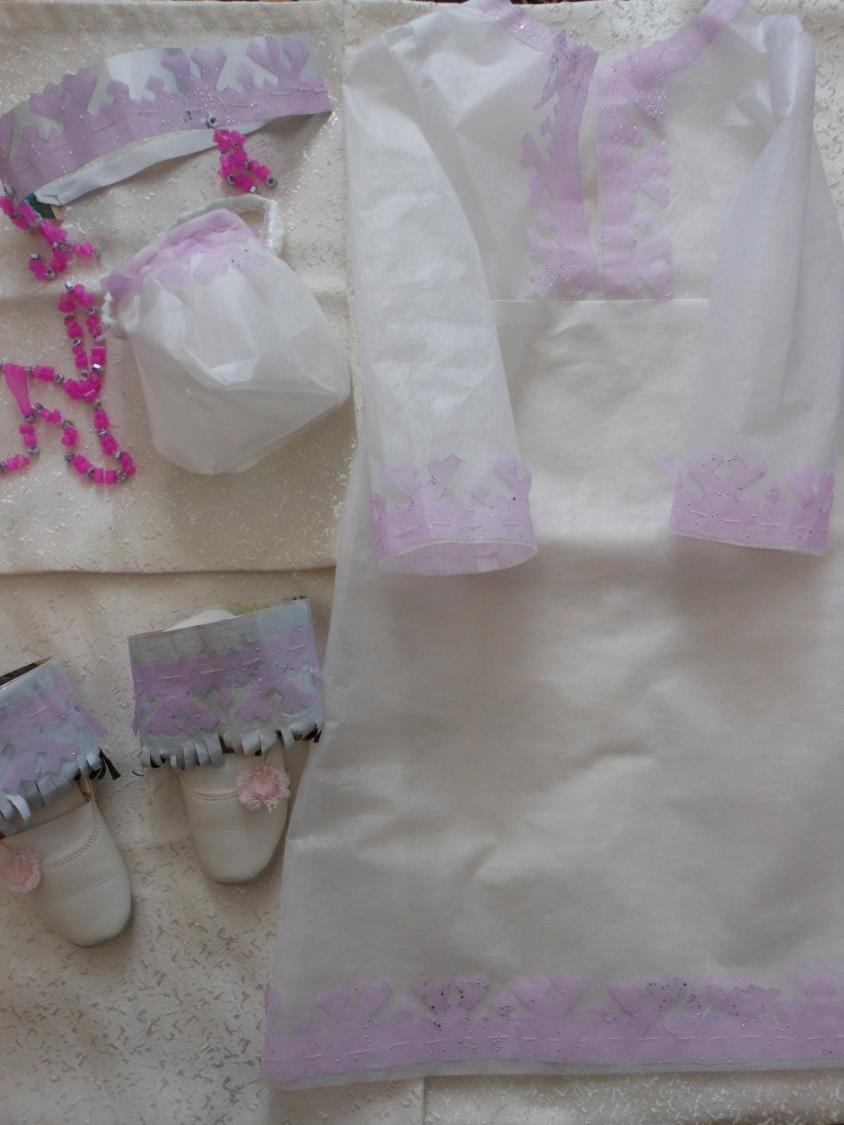 «Дождинка»
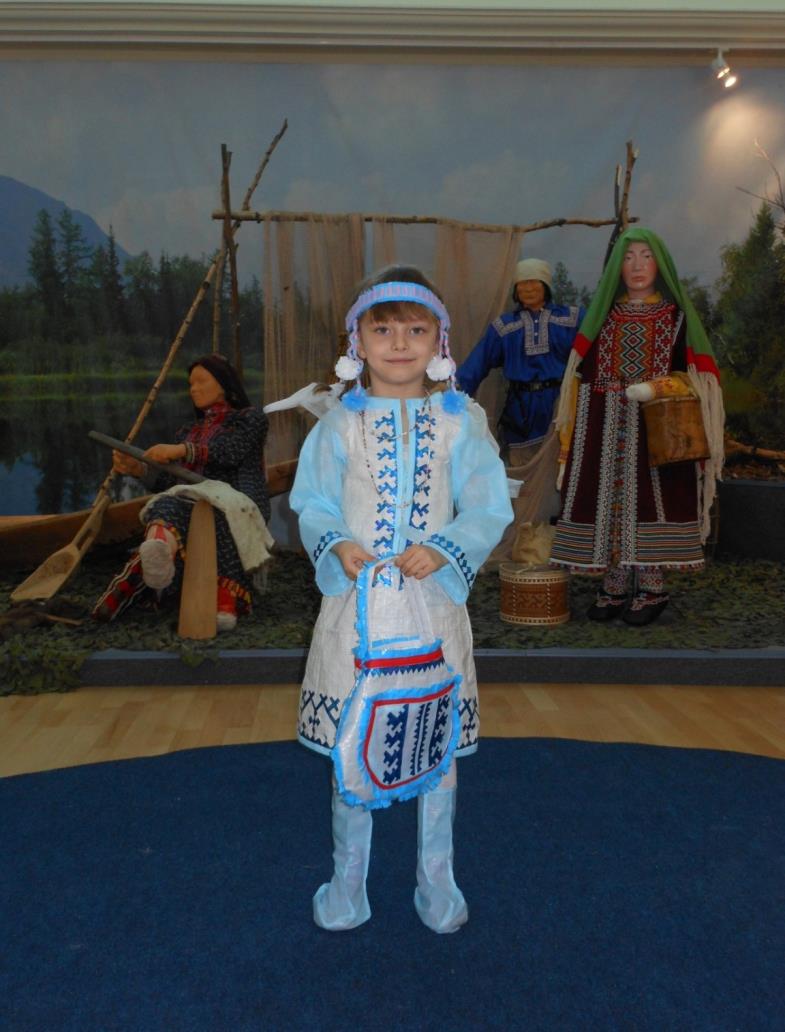 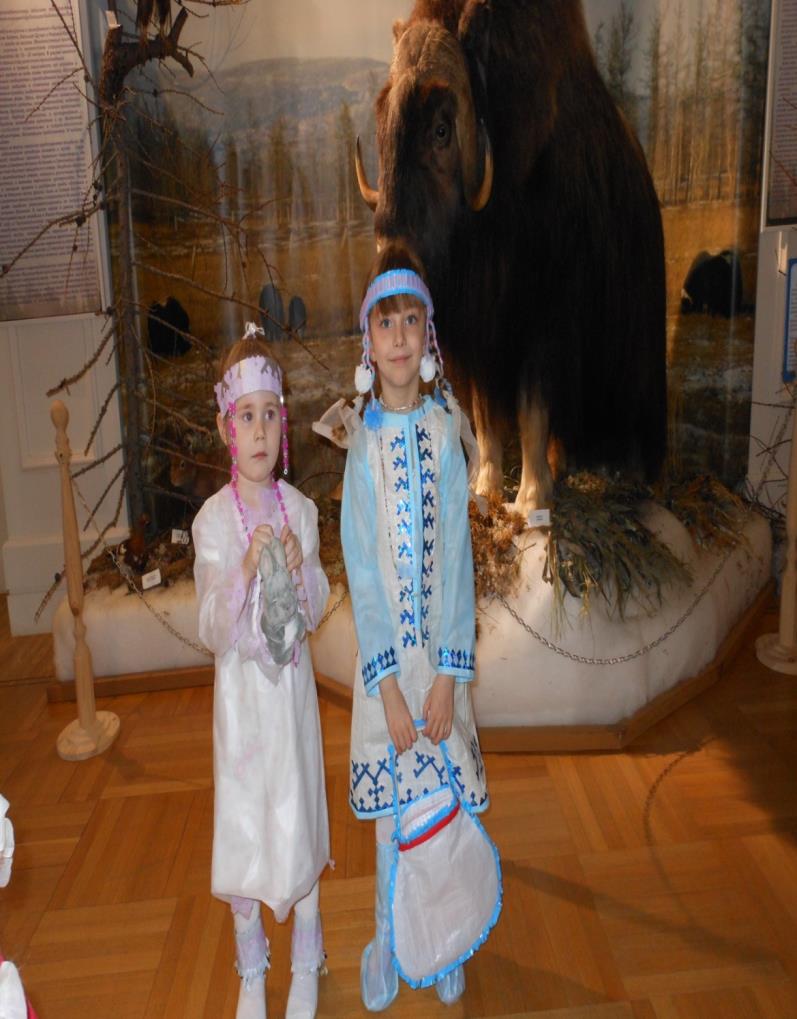 Использованные материалы:
-упаковки для цветов; 
-трубочки для сока;
-пакеты разных видов; 
-мешки;
-бумага;
- бахилы.
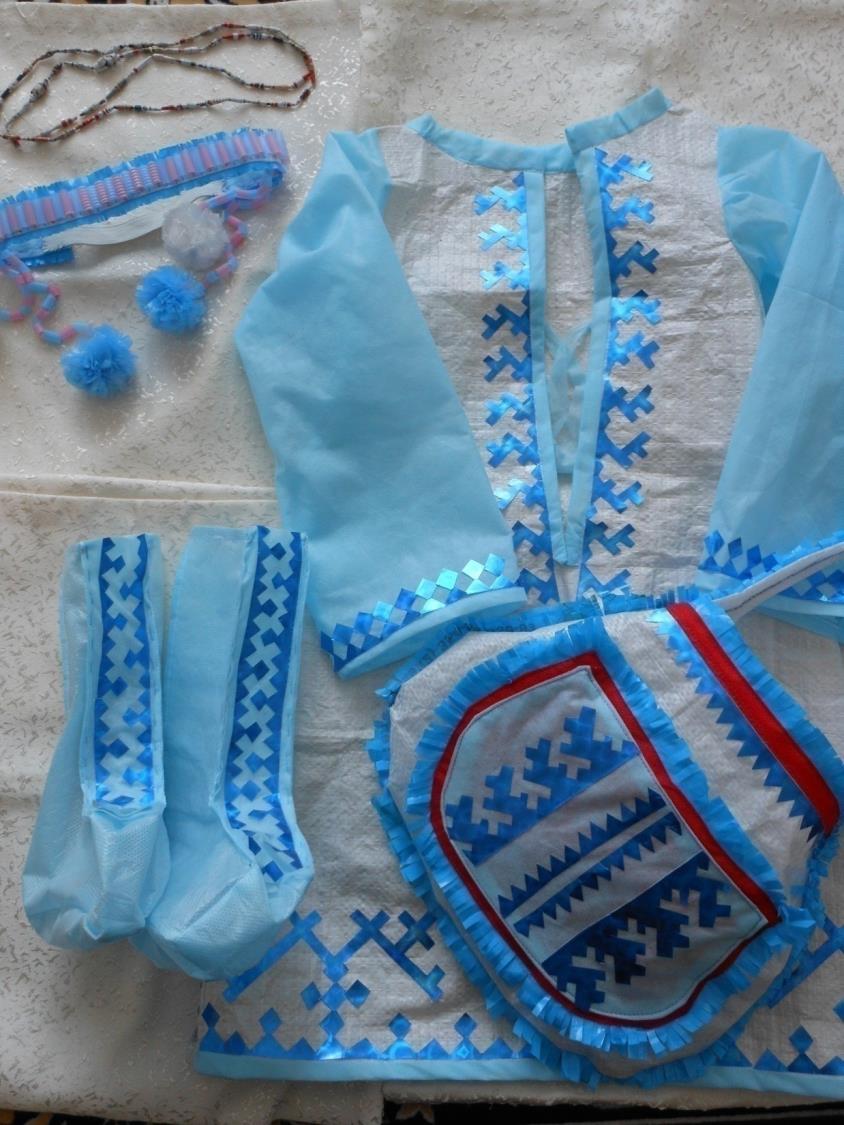 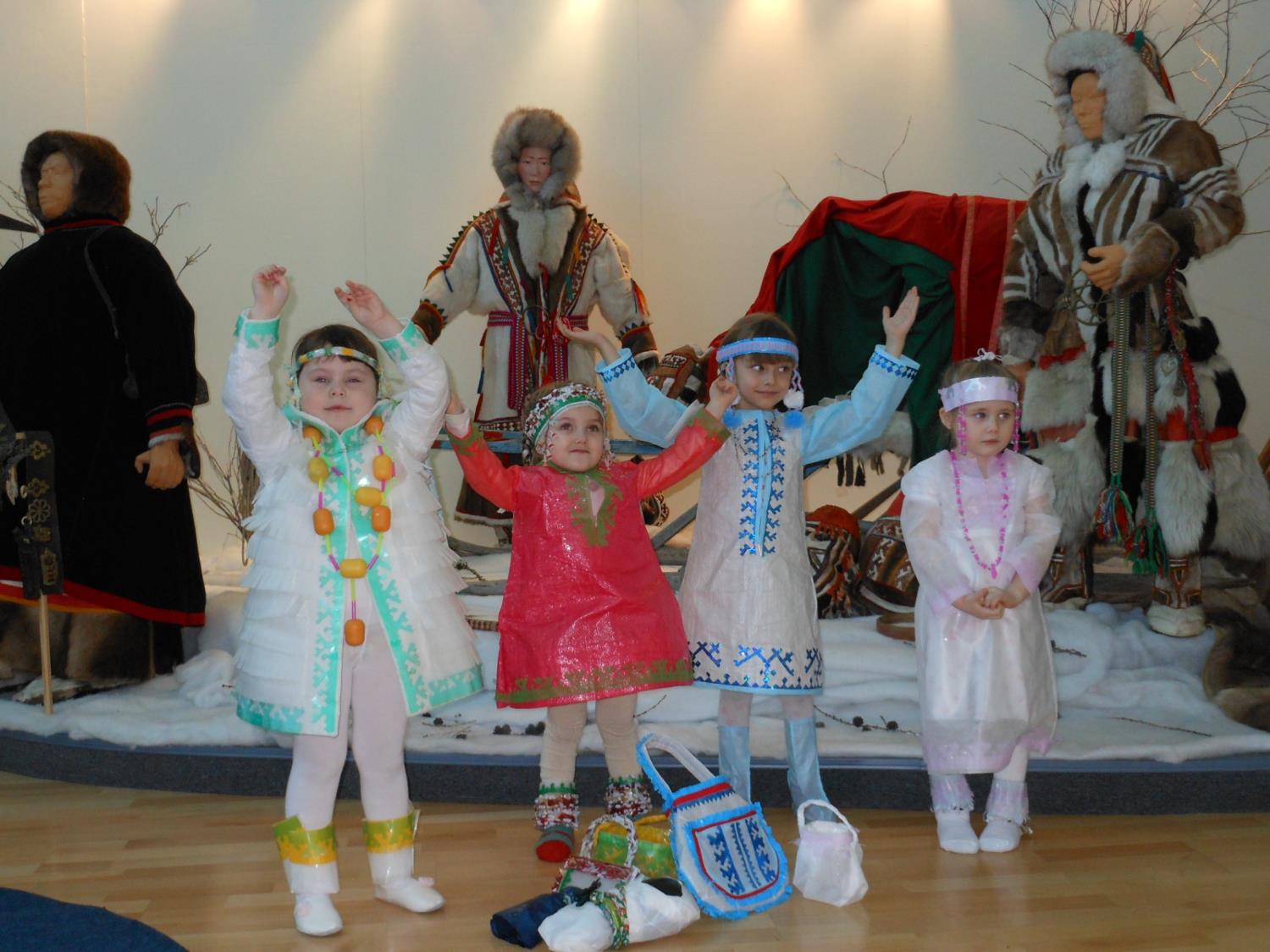 Спасибо за внимание!